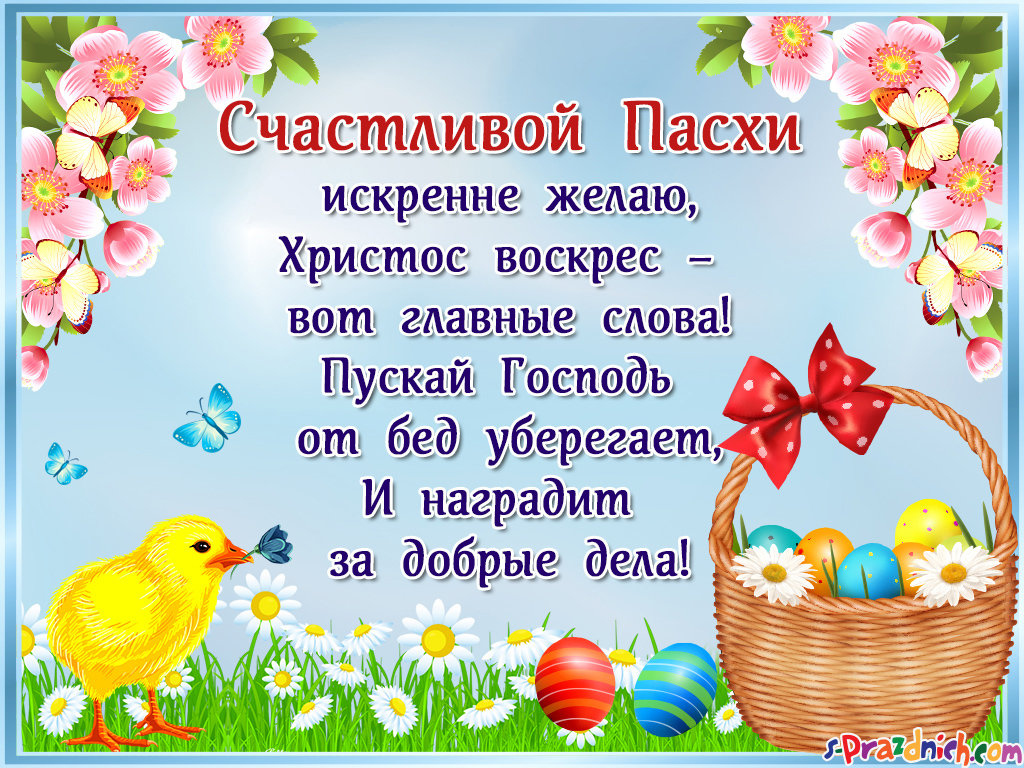 Поделки из фетра

Красивые пасхальные поделки своими руками получаются из фетра. Мастерить их лучше по выкройке или шаблону. Вот несколько хороших идей для сувениров:
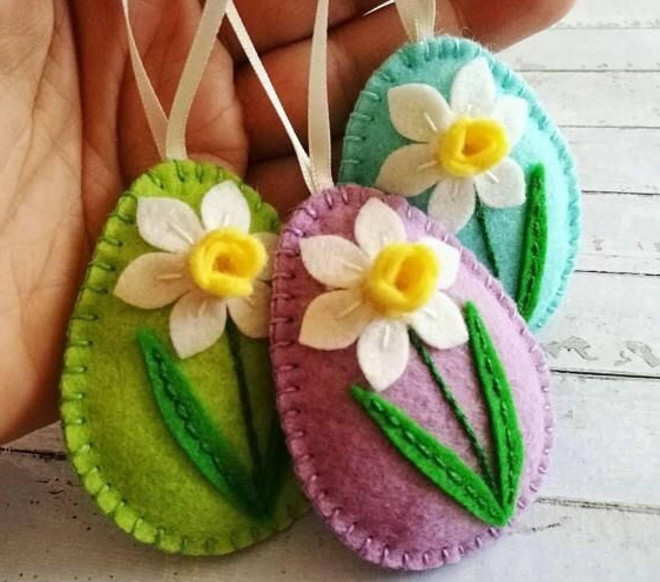 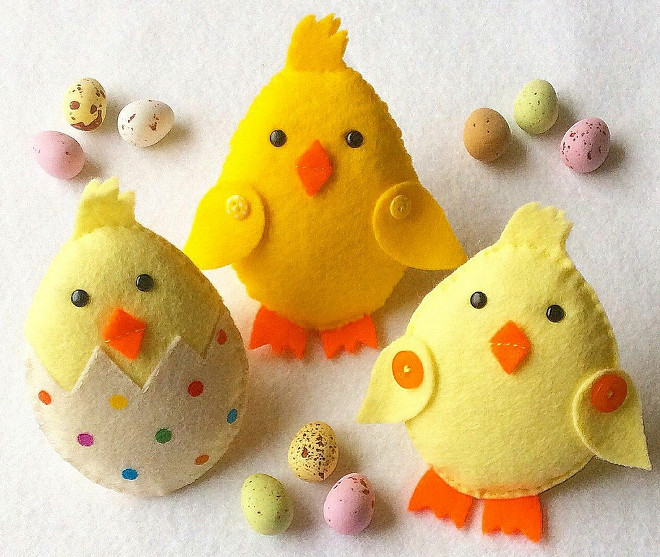 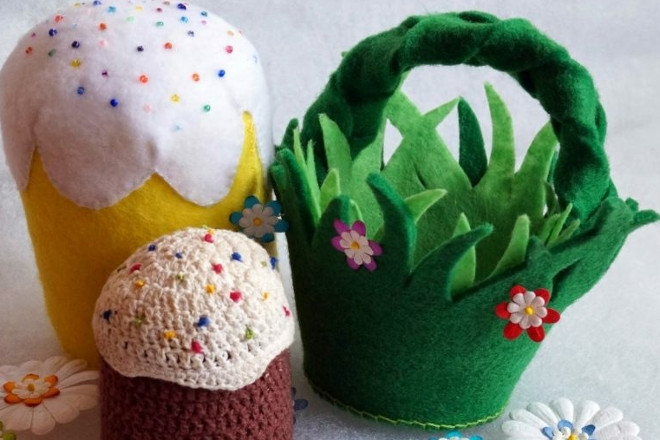 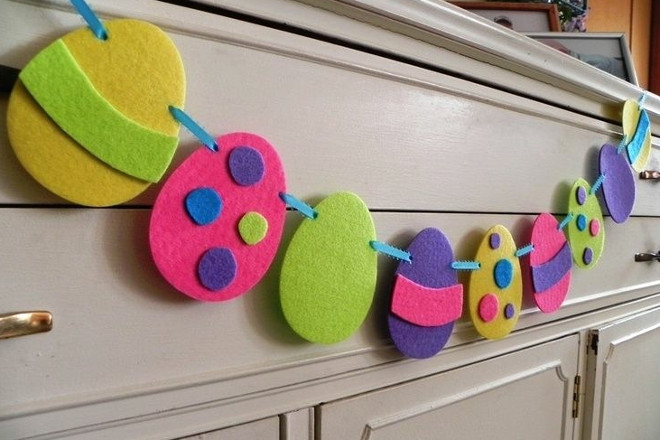 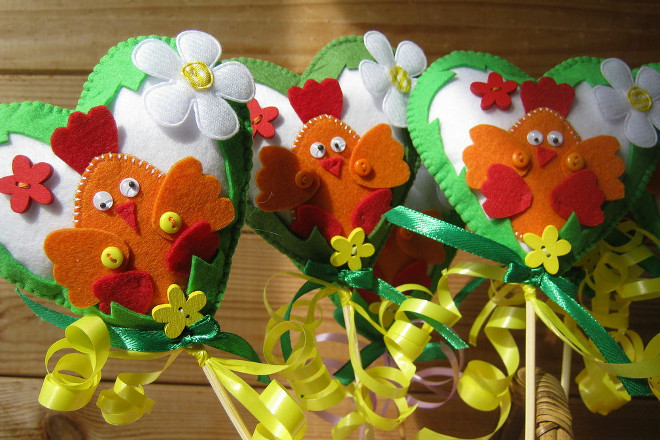 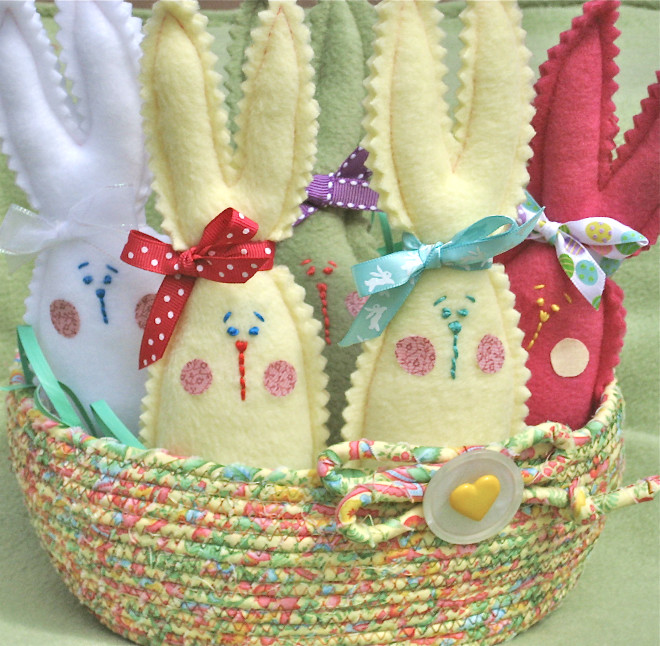 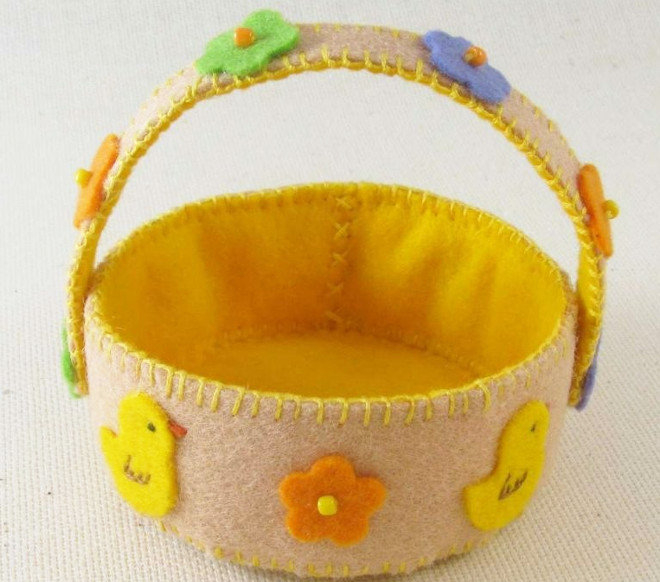 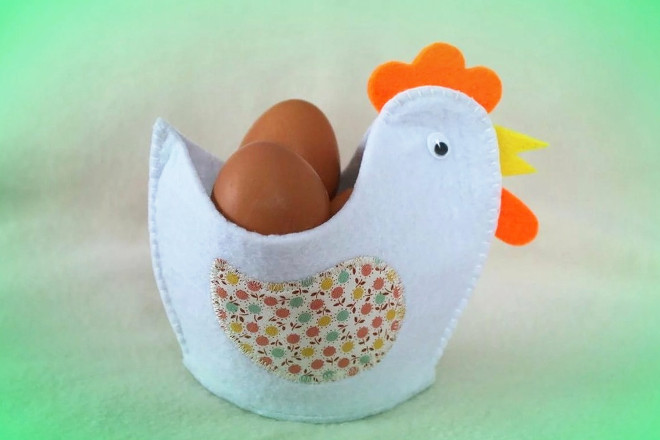 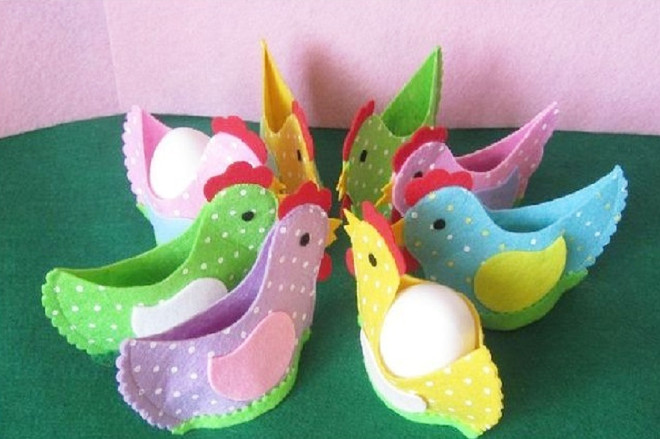 Выкройки

Вот несколько выкроек для фетровых игрушек. Их нужно скачать, распечатать и вырезать из бумаги. Потом приложить к ткани, обвести мелком. Когда детали будут готовы, останется только сшить аккуратно нитками, фантазийно украсить.
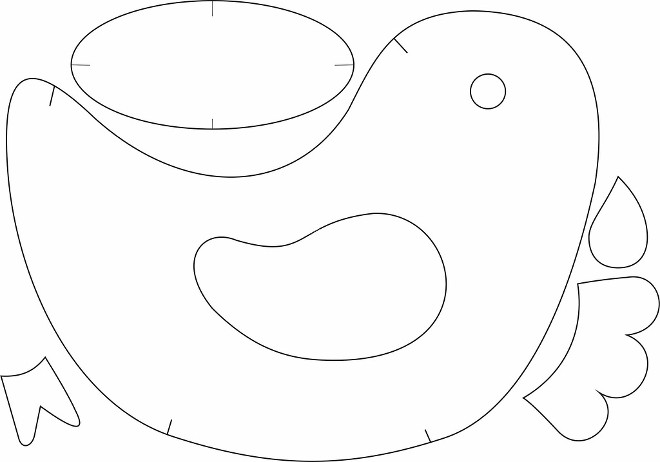 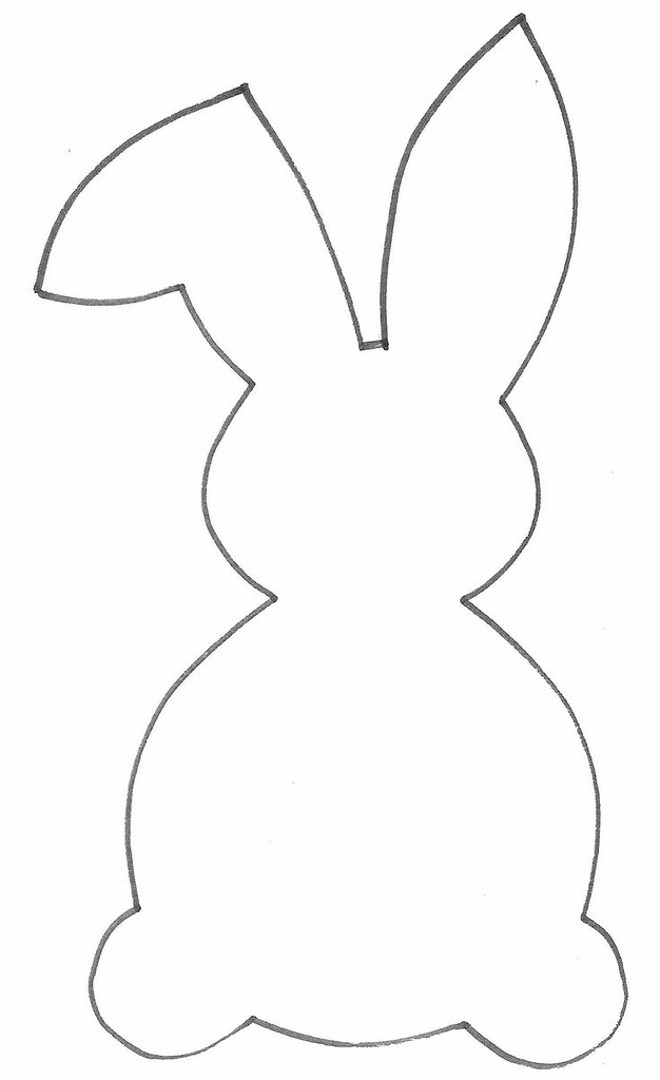 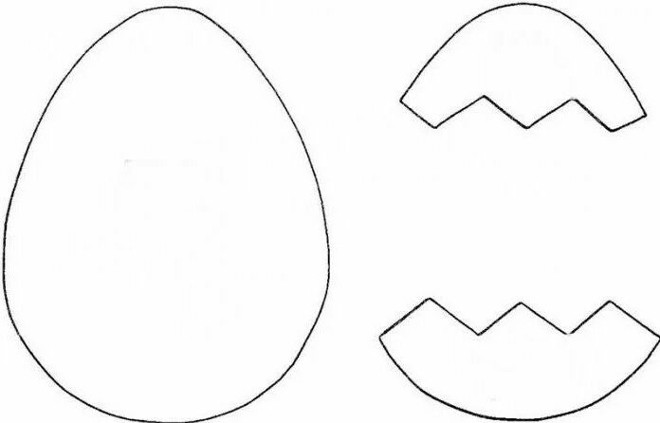 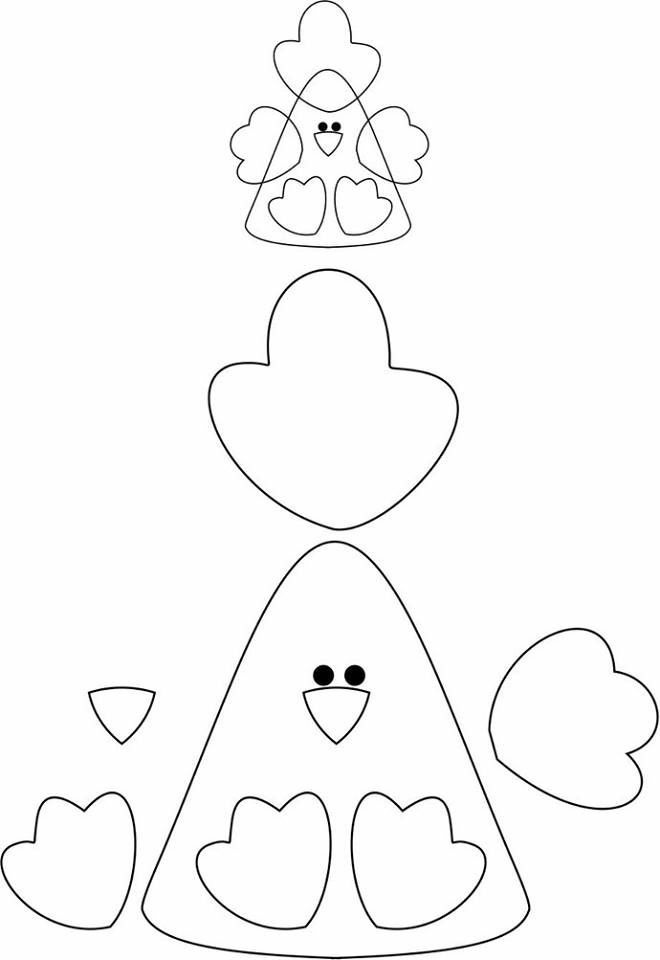 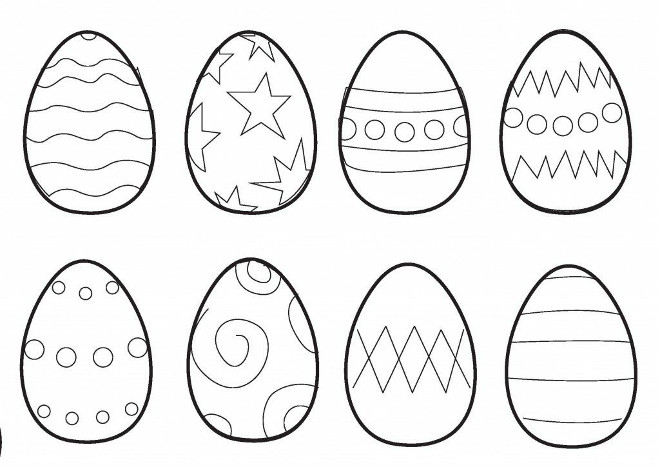 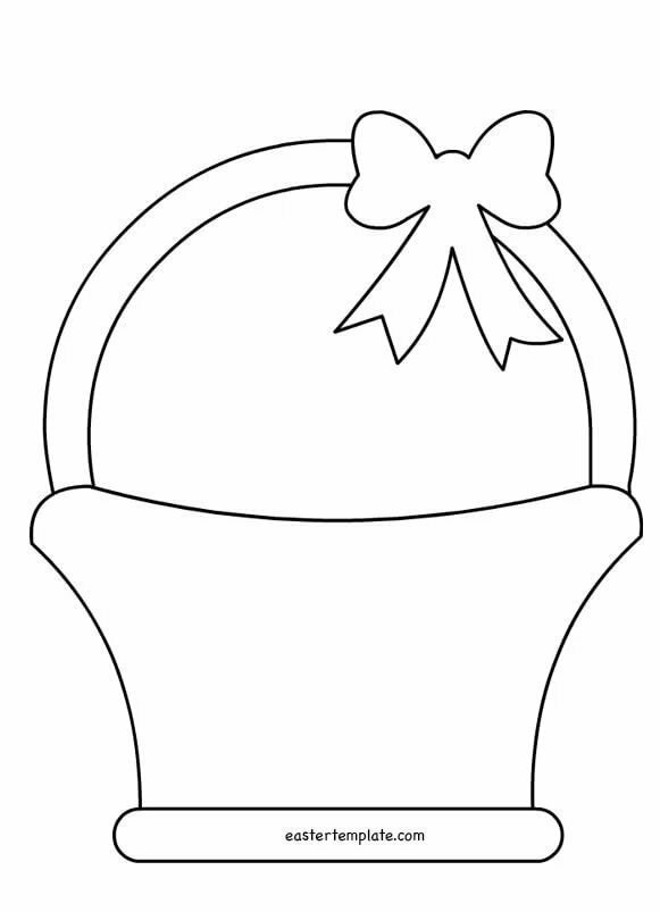 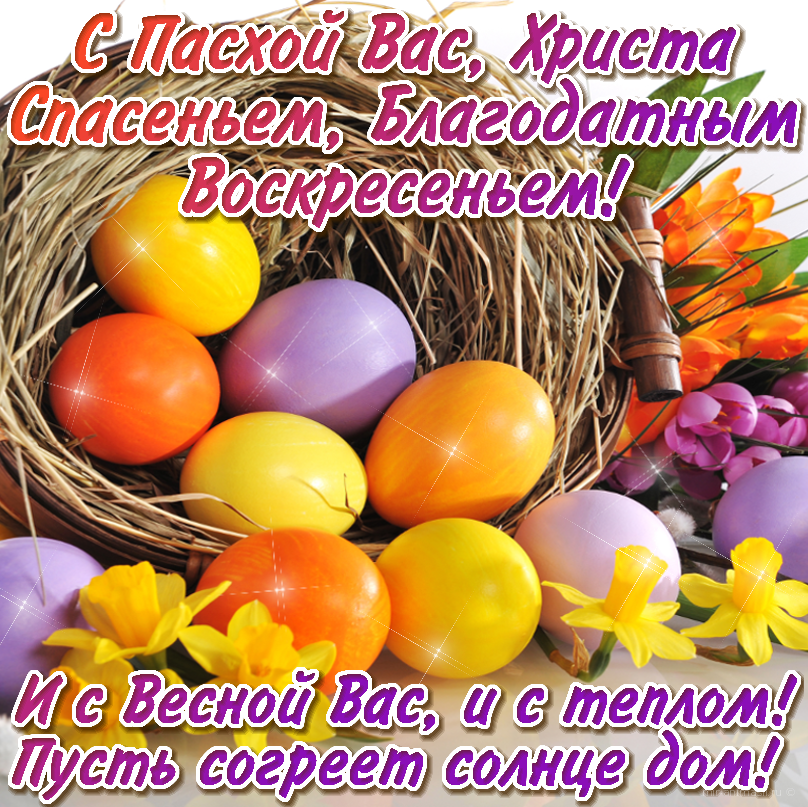